ASUHAN KEPERAWATAN KETOASIDOSIS DIABETIKUM (KAD)
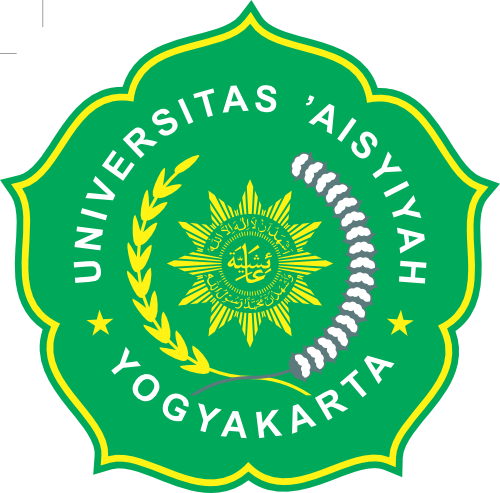 KELOMPOK 7

RISTI ROSANTI (1910201227)
NUR LATIFA DEWI (1910201229)
FUAD NURCAHYO (201510201073)
FATURAHMAN WAHID (201510201173)



UNIVERSITAS AISYIYAH YOGYAKARTA
2019/2020
A.     PENGERTIAN KETOASIDOSIS DIABETIKUM (KAD)
Ketoasidosis diabetik (KAD) adalah keadaan dekompensasi metabolik yang ditandai oleh hiperglikemia, asidosis dan ketosis, terutama disebabkan oleh defisiensi insulin absolut atau relatif.  KAD dan hipoglikemia merupakan komplikasi akut diabetes melitus yang serius dan membutuhkan pengelolaan gawat darurat. Akibat diuresis osmotik, KAD biasanya mengalami dehidrasi berat dan bahkan dapat sampai menyebabkan syok. Ketoasidosis diabetik (KAD) merupakan komplikasi akut diabetes melitus yang ditandai dengan dehidrasi, kehilangan elektrolit dan asidosis. Ketoasidosis diabetik merupakan  akibat dari defisiensi berat insulin dan disertai gangguan metabolisme protein, karbohidrat dan lemak. Keadaan ini merupakan gangguan metabolisme yang paling serius pada diabetes ketergantungan insulin.
	KAD  adalah  keadaan  yang  ditandai  dengan  asidosis  metabolik  akibat pembentukan keton  yang  berlebihan,  sedangkan  SHH  ditandai  dengan  hiperosmolalitas  berat  dengan kadar glukosa serum yang biasanya lebih tinggi dari KAD murni (American  Diabetes  Association, 2004). Ketoasidosis diabetikum adalah merupakan trias dari hiperglikemia, asidosis, dan ketosis yang terlihat terutama pada pasien dengan diabetes tipe-1. (Samijean Nordmark, 2008).
Salah  satu  kendala  dalam  laporan  mengenai  insidensi,  epidemiologi dan angka kematian KAD adalah belum ditemukannya kesepakatan tentang definisi KAD. Sindroma  ini  mengandung  triad  yang  terdiri  dari  hiperglikemia,  ketosis  dan  asidemia. Konsensus diantara  para  ahli  dibidang  ini   mengenai  kriteria  diagnostik  untuk  KAD  adalah pH  arterial  <  7,3,  kadar  bikarbonat  <  15  mEq/L,  d an  kadar  glucosa  darah  >  250  m g/dL disertai ketonemia dan ketonuria moderate (Kitabchi dkk, 1994).
Diabetic Keto Acidosis (DKA) adalah komplikasi akut yang mengancam jiwa seorang penderita diabetes mellitus yang tidak terkontrol. Kondisi kehilangan urin, air, kalium, amonium, dan natrium menyebabkan hipovolemia, ketidakseimbangan elektrolit, kadar glukosa darah sangat tinggi, dan pemecahan asam lemak bebas menyebabkan asidosis dan sering disertai koma.
B.    ETIOLOGI  KETOASIDOSIS DIABETIKUM (KAD)
Ada sekitar 20% pasien KAD yang baru diketahui menderita DM untuk pertama kali. Pada pasien yang sudah diketahui DM sebelumnya, 80% dapat dikenali adanya faktor pencetus. Mengatasi faktor pencetus ini penting dalam pengobatan dan pencegahan ketoasidosis berulang. Tidak adanya insulin atau tidak cukupnya jumlah insulin yang nyata, yang dapat disebabkan oleh :
	1.   Insulin tidak diberikan atau diberikan dengan dosis yang dikurangi
	2.   Keadaan sakit atau infeksi
	3.   Manifestasi pertama pada penyakit diabetes yang tidak terdiagnosis dan tidak diobati
Beberapa penyebab terjadinya KAD adalah:
Infeksi : pneumonia, infeksi traktus urinarius, dan sepsis. diketahui bahwa jumlah sel darah putih mungkin meningkat tanpa indikasi yang mendasari infeksi.
Ketidakpatuhan: karena ketidakpatuhan dalam dosis
Pengobatan: onset baru diabetes atau dosis insulin tidak adekuat
Kardiovaskuler : infark miokardium
Penyebab lain : hipertiroidisme, pankreatitis, kehamilan, pengobatan  kortikosteroid and adrenergik. (Samijean Nordmark,2008)
C.    FAKTOR PENCETUS KETOASIDOSIS DIABETIKUM (KAD)
Krisis  hiperglikemia  pada  diabetes  tipe 2 biasanya  terjadi karena  ada  keadaan  yang mencetuskannya. Faktor pencetus krisis hiperglikemia ini antara lain :
Infeksi : meliputi  20 –55%  dari  kasus  krisis  hiperglikemia  dicetuskan  oleh 
   Infeksi. Infeksinya dapat berupa : Pneumonia, Infeksi traktus urinarius, Abses, Sepsis,   
   Lain-lain.
2. Penyakit vaskular akut: Penyakit serebrovaskuler, Infark miokard akut, Emboli paru,   
   Thrombosis V.Mesenterika
3. Trauma, luka bakar, hematom subdural.
4. Heat stroke
5. Kelainan gastrointestinal: Pankreatitis akut, Kholesistitis akut, Obstruksi intestinal
6. Obat-obatan : Diuretika, Steroid, Lain-lain
Pada  diabetes  tipe  1,  krisis  hiperglikemia  sering  terjadi  karena  yang  bersangkutan menghentikan  suntikan  insulin  ataupun  pengobatannya  tidak  adekuat.  Keadaan  ini  terjadi pada  20-40%  kasus  KAD.  Pada  pasien  muda  dengan  DM   tipe  1,  permasalahan  psikologi  yang  diperumit  dengan  gangguan  makan  berperan  sebesar  20%  dari  seluruh  faktor  yang mencetuskan  ketoasidosis. Faktor  yang  bisa  mendorong  penghentian  suntikan  insulin  pada pasien  muda  meliputi  ketakutan  akan  naiknya  berat  badan  pada  keadaan  kontrol metabolisme  yang  baik,  ketakutan  akan  jatuh  dalam  hypoglikemia,  pemberontakan terhadap otoritas, dan stres akibat penyakit kronis (Gaglia dkk, 2004)
D.    TANDA DAN GEJALA  KETOASIDOSIS DIABETIKUM (KAD)
Gejala klinis biasanya berlangsung cepat dalam waktu kurang dari 24 jam. Poliuri, polidipsi dan penurunan berat badan yang nyata biasanya terjadi beberapa hari menjelang KAD, dan sering disertai mual-muntah dan nyeri perut. Nyeri perut sering disalah-artikan sebagai 'akut abdomen'.  Asidosis metabolik diduga menjadi penyebab utama gejala nyeri abdomen, gejala ini akan menghilang dengan sendirinya setelah asidosisnya teratasi.
Sering dijumpai penurunan kesadaran, bahkan koma (10% kasus), dehidrasi dan syok hipovolemia (kulit/mukosa kering dan penurunan turgor, hipotensi dan takikardi). Tanda lain adalah :
Sekitar 80% pasien DM ( komplikasi akut )
Pernafasan cepat dan dalam ( Kussmaul )
Dehidrasi ( tekanan turgor kulit menurun, lidah dan bibir kering )
Kadang-kadang hipovolemi dan syok
Bau aseton dan hawa napas tidak terlalu tercium
Didahului oleh poliuria, polidipsi.
Riwayat berhenti menyuntik insulin
Demam, infeksi, muntah, dan nyeri perut
E.     PATOFISIOLOGI  KETOASIDOSIS DIABETIKUM (KAD)
Ketoasidois terjadi bila tubuh sangat kekurangan insulin. Karena dipakainya jaringan lemak untuk memenuhi kebutuhan energi, maka akan terbentuk keton. Bila hal ini dibiarkan terakumulasi, darah akan menjadi asam sehingga jaringan tubuh akan rusak dan bisa menderita koma. Hal ini biasanya terjadi karena tidak mematuhi perencanaan makan, menghentikan sendiri suntikan insulin, tidak tahu bahwa dirinya sakit diabetes mellitus, mendapat infeksi atau penyakit berat lainnya seperti kematian otot jantung, stroke, dan sebagainya.
 Faktor faktor pemicu yang paling umum dalam perkembangan ketoasidosis diabetik (KAD) adalah infeksi, infark miokardial, trauma, ataupun kehilangan insulin. Semua gangguan gangguan metabolik yang ditemukan pada ketoasidosis diabetik (KAD) adalah tergolong konsekuensi langsung atau tidak langsung dari kekurangan insulin.
Menurunnya transport glukosa kedalam jaringan jaringan tubuh akan menimbulkan hiperglikemia yang meningkatkan glukosuria. Meningkatnya lipolisis akan menyebabkan kelebihan produksi asam asam lemak, yang sebagian diantaranya akan dikonversi (diubah) menjadi keton, menimbulkan ketonaemia, asidosis metabolik dan ketonuria. Glikosuria akan menyebabkan diuresis osmotik, yang menimbulkan kehilangan air dan elektrolit seperti sodium, potassium, kalsium, magnesium, fosfat dan klorida. Dehidrasi terjadi  bila terjadi secara hebat, akan menimbulkan uremia pra renal dan dapat menimbulkan syok hipovolemik. Asidodis metabolik yang hebat sebagian akan dikompensasi oleh peningkatan derajat ventilasi (pernafasan Kussmaul).
	Muntah-muntah juga biasanya sering terjadi dan akan mempercepat kehilangan air dan elektrolit. Sehingga, perkembangan KAD adalah merupakan rangkaian dari siklus interlocking vicious yang seluruhnya harus diputuskan untuk membantu pemulihan metabolisme karbohidrat dan lipid normal.
Apabila jumlah insulin berkurang, jumlah glukosa yang memasuki sel akan berkurang juga . Disamping itu produksi glukosa oleh hati menjadi tidak terkendali. Kedua faktor ini akan menimbulkan hiperglikemi.  Dalam upaya untuk menghilangkan glukosa yang berlebihan dari dalam tubuh, ginjal akan mengekskresikan glukosa bersama-sama air dan elektrolit (seperti natrium dan kalium). Diuresis osmotik yang ditandai oleh urinasi yang berlebihan (poliuri) akan menyebabkan dehidrasi dan kehilangan  elektrolit. Penderita ketoasidosis diabetik yang berat dapat kehilangan kira-kira 6,5 L air dan sampai 400 hingga 500 mEq natrium, kalium serta klorida selama periode waktu 24 jam.Akibat defisiensi insulin yang lain adlah pemecahan lemak (lipolisis) menjadi asam-asam lemak bebas dan gliserol. Asam lemak bebas akan diubah menjadi badan keton oleh hati. Pada ketoasidosis diabetik terjadi produksi badan keton yang berlebihan sebagai akibat dari kekurangan insulin yang secara normal akan mencegah timbulnya keadaan tersebut. Badan keton bersifat asam, dan bila bertumpuk dalam sirkulasi darah, badan keton akan menimbulkan asidosis metabolik. (Lihat Pathway KAD)
PEMERIKSAAN PENUNJANG KETOASIDOSIS DIABETIKUM (KAD)
Pemeriksaan Laboratorium

1.  Glukosa.
Kadar glukosa dapat bervariasi dari 300 hingga 800 mg/dl. Sebagian pasien mungkin memperlihatkan kadar gula darah yang lebih rendah dan sebagian lainnya mungkin memiliki kadar sampai setinggi 1000 mg/dl atau lebih yang biasanya bergantung pada derajat dehidrasi. Harus disadari bahwa ketoasidosis diabetik tidak selalu berhubungan dengan kadar glukosa darah. Sebagian pasien dapat mengalami asidosis berat disertai kadar glukosa yang berkisar dari 100 – 200 mg/dl, sementara sebagian lainnya mungkin tidak memperlihatkan ketoasidosis diabetikum sekalipun kadar glukosa darahnya mencapai 400-500 mg/dl.
2.     Natrium.
Efek hiperglikemia ekstravaskuler bergerak air ke ruang intravaskuler. Untuk setiap 100 mg / dL glukosa lebih dari 100 mg / dL, tingkat natrium serum diturunkan oleh sekitar 1,6 mEq / L. Bila kadar glukosa turun, tingkat natrium serum meningkat dengan jumlah yang sesuai.
3.     Kalium.
Ini perlu diperiksa sering, sebagai nilai-nilai drop sangat cepat dengan perawatan. EKG dapat digunakan untuk menilai efek jantung ekstrem di tingkat potasium.
4.     Bikarbonat.
Kadar bikarbonat serum adalah rendah, yaitu 0- 15 mEq/L dan pH yang rendah (6,8-7,3). Tingkat pCO2 yang rendah ( 10- 30 mmHg) mencerminkan kompensasi respiratorik (pernapasan kussmaul) terhadap asidosisi metabolik. Akumulasi badan keton (yang mencetuskan asidosis) dicerminkan oleh hasil pengukuran keton dalam darah dan urin. Gunakan tingkat ini dalam hubungannya dengan kesenjangan anion untuk menilai derajat asidosis.
5.     Sel darah lengkap (CBC).
Tinggi sel darah putih (WBC) menghitung (> 15 X 109 / L) atau ditandai pergeseran kiri mungkin menyarankan mendasari infeksi.
6.     Gas darah arteri (AGD).
pH sering <7.3. Vena pH dapat digunakan untuk mengulang pH measurements. Brandenburg dan Dire menemukan bahwa pH pada tingkat gas darah vena pada pasien dengan KAD adalah lebih rendah dari pH 0,03 pada AGD. 
7.     Keton.
Diagnosis memadai ketonuria memerlukan fungsi ginjal. Selain itu, ketonuria dapat berlangsung lebih lama dari asidosis jaringan yang mendasarinya.
8.     ß-hidroksibutirat.
Serum atau hidroksibutirat ß kapiler dapat digunakan untuk mengikuti respons terhadap pengobatan. Tingkat yang lebih besar dari 0,5 mmol / L dianggap normal, dan tingkat dari 3 mmol / L berkorelasi dengan kebutuhan untuk ketoasidosis diabetik (KAD).
9.     Urinalisis (UA)
Cari glikosuria dan urin ketosis. Hal ini digunakan untuk mendeteksi infeksi saluran kencing yang mendasari.
10.  Osmolalitas
Diukur sebagai 2 (Na +) (mEq / L) + glukosa (mg / dL) / 18 + BUN (mg / dL) / 2.8. Pasien dengan diabetes ketoasidosis yang berada dalam keadaan koma biasanya memiliki osmolalitis > 330 mOsm / kg H2O. Jika osmolalitas kurang dari > 330 mOsm / kg H2O ini, maka pasien jatuh pada kondisi koma.
11.  Fosfor
Jika pasien berisiko hipofosfatemia (misalnya, status gizi buruk, alkoholisme kronis), maka tingkat fosfor serum harus ditentukan.
12.  Tingkat BUN meningkat.
Anion gap yang lebih tinggi dari biasanya.
13.  Kadar kreatinin
Kenaikan kadar kreatinin, urea nitrogen darah (BUN) dan Hb juga dapat terjadi pada dehidrasi. Setelah terapi rehidrasi dilakukan, kenaikan kadar kreatinin dan BUN serum yang terus berlanjut akan dijumpai pada pasien yang mengalami insufisiensi renal.
Tabel Sifat-sifat penting dari tiga bentuk dekompensasi (peruraian)
metabolik pada diabetes.
b.     Pemeriksaan Diagnostik
Pemeriksaan diagnostik untuk ketoasidosis diabetik dapat dilakukan dengan cara:
    1.   Tes toleransi Glukosa (TTG) memanjang (lebih besar dari 200mg/dl). Biasanya tes  
      ini dianjurkan untuk pasien yang menunjukkan kadar glukosa meningkat dibawah     
      kondisi stress.
2.     Gula darah puasa normal atau diatas normal.
3.     Essei hemoglobin glikolisat diatas rentang normal.
4.     Urinalisis positif terhadap glukosa dan keton.
5. Kolesterol dan kadar trigliserida serum dapat meningkat menandakan 
             ketidakadekuatan kontrol glikemik dan peningkatan propensitas pada terjadinya   
             aterosklerosis.
6.     Aseton plasma: Positif secara mencolok
7.     As. Lemak bebas: kadar lipid dan kolesterol meninggkat
8.     Elektrolit: Na normal/menurun; K normal/meningkat serum Fosfor turun
9.     Hemoglobin glikosilat: Meningkat 2-4 kali normal
10.  Gas Darah Arteri: pH rendah, penurunan HCO3 (asidosismetabolik) dengan 
       kompensasi alkalosis respiratorik
11.  Trombosit darah: Ht mungkin meningkat, leukositosis, hemokonsentrasi
12.  Ureum/creatinin: meningkat/normal
13.  Amilase darah: meningkat mengindikasikan pancreatitis akut
G.    DIAGNOSIS  KETOASIDOSIS DIABETIKUM (KAD)
Didasarkan atas adanya "trias biokimia" yakni : hiperglikemia, ketonemia, dan asidosis. Kriteria diagnosisnya adalah sebagai berikut :
Hiperglikemia, bila kadar glukosa darah > 11 mmol/L (> 200 mg/dL).
Asidosis, bila pH darah < 7,3.
kadar bikarbonat < 15 mmol/L).
Derajat berat-ringannya asidosis diklasifikasikan sebagai berikut :
Ringan: bila pH darah 7,25-7,3, bikarbonat 10-15 mmol/L.
Sedang: bila pH darah 7,1-7,24, bikarbonat 5-10 mmol/L.
Berat: bila pH darah < 7,1, bikarbonat < 5 mmol/L.
H.    DIAGNOSIS BANDING  KETOASIDOSIS DIABETIKUM (KAD)
KAD juga harus dibedakan dengan penyebab asidosis, sesak, dan koma yang lain termasuk : hipoglikemia, uremia, gastroenteritis dengan asidosis metabolik, asidosis laktat, intoksikasi salisilat, bronkopneumonia, ensefalitis, dan lesi intrakranial.
I.       KOMPLIKASI KETOASIDOSIS DIABETIKUM (KAD)
Komplikasi dari ketoasidoisis diabetikum dapat berupa:
1.      Ginjal diabetik ( Nefropati Diabetik )
Nefropati diabetik atau ginjal diabetik dapat dideteksi cukup dini. Bila penderita mencapai stadium nefropati diabetik, didalam air kencingnya terdapat protein. Dengan menurunnya fungsi ginjal akan disertai naiknya tekanan darah. Pada kurun waktu yang lama penderita nefropati diabetik akan berakhir dengan gagal ginjal dan harus melakukan cuci darah. Selain itu nefropati diabetik bisa menimbulkan gagal jantung kongesif.
2.      Kebutaan ( Retinopati Diabetik )
Kadar glukosa darah yang tinggi bisa menyebabkan sembab pada lensa mata. Penglihatan menjadi kabur dan dapat berakhir dengan kebutaan.
3.      Syaraf ( Neuropati Diabetik )
Neuropati diabetik adalah akibat kerusakan pada saraf. Penderita bisa stres, perasaan berkurang sehingga apa yang dipegang tidak dapat dirasakan (mati rasa).
4.      Kelainan Jantung.
Terganggunya kadar lemak darah adalah satu faktor timbulnya aterosklerosis pada pembuluh darah jantung. Bila diabetesi mempunyai komplikasi jantung koroner dan mendapat serangan kematian otot jantung akut, maka serangan tersebut tidak disertai rasa nyeri. Ini merupakan penyebab kematian mendadak.
5.      Hipoglikemia.
Hipoglikemia terjadi bila kadar gula darah sangat rendah. Bila penurunan kadar glukosa darah terjadi sangat cepat, harus diatasi dengan segera. Keterlambatan dapat menyebabkan kematian. Gejala yang timbul mulai dari rasa gelisah sampai berupa koma dan kejang-kejang.
6.      Hipertensi.
Karena harus membuang kelebihan glokosa darah melalui air seni, ginjal penderita diabetes harus bekerja ekstra berat. Selain itu tingkat kekentalan darah pada diabetisi juga lebih tinggi. Ditambah dengan kerusakan-kerusakan pembuluh kapiler serta penyempitan yang terjadi, secara otomatis syaraf akan mengirimkan signal ke otak untuk menambah tekanan darah.
J.     PENATALAKSANAAN MEDIS  KETOASIDOSIS DIABETIKUM (KAD)
Tujuan penatalaksanaan :
1.      Memperbaiki sirkulasi dan perfusi jaringan (resusitasi dan rehidrasi),
2.      Menghentikan ketogenesis (insulin),
3.      Koreksi gangguan elektrolit,
4.      Mencegah komplikasi,
5.      Mengenali dan menghilangkan faktor pencetus.
Airway dan Breathing
Oksigenasi / ventilasi
Jalan napas dan pernapasan tetap prioritas utama. Jika pasien dengan kesadaran / koma (GCS <8) mempertimbangkan intubasi dan ventilasi. Pada pasien tsb sementara saluran napas dapat dipertahankan oleh penyisipan Guedel's saluran napas. Pasang oksigen melalui masker Hudson atau non-rebreather masker jika ditunjukkan. Masukkan tabung nasogastrik dan biarkan drainase jika pasien muntah atau jika pasien telah muntah berulang. Airway, pernafasan dan tingkat kesadaran harus dimonitor di semua treatment DKA.
Circulation
Penggantian cairan. Sirkulasi adalah prioritas kedua. DKA pada pasien yang menderita dehidrasi berat bisa berlanjut pada shock hipovolemik. Oleh sebab itu, cairan pengganti harus dimulai segera. Cairan resusitasi bertujuan untuk mengurangi hiperglikemia, hyperosmolality, dan counterregulatory hormon, terutama dalam beberapa jam pertama, sehingga mengurangi resistensi terhadap insulin. Terapi Insulin paling efektif jika didahului dengan cairan awal dan penggantian elektrolit. Defisit cairan tubuh 10% dari berat badan total maka lebih dari 6 liter cairan mungkin harus diganti.
Resusitasi cairan segera bertujuan untuk mengembalikan volume intravaskular dan memperbaiki perfusi ginjal dengan solusi kristaloid, koloid dan bisa digunakan jika pasien dalam syok hipovolemik. Normal saline (NaCl 0,9%) yang paling sesuai. Idealnya 50% dari total defisit air tubuh harus diganti dalam 8 jam pertama  dan 50% lain dalam 24 jam berikutnya.  Hati-hati pemantauan status hemodinamik secara teliti (pada pasien yang tidak stabil setiap 15 menit), fungsi ginjal, status mental dan keseimbangan cairan diperlukan untuk menghindari overload cairan. (Elisabeth Eva Oakes, RN. 2007. Diabetic Ketoacidosis DKA)
K.    PENGKAJIAN  KETOASIDOSIS DIABETIKUM (KAD)
1.      Aktivitas / Istirahat
Gejala :  Lemah, letih, sulit bergerak/berjalan, Kram otot, tonus otot menurun, gangguan istirahat/tidur
Tanda :  Takikardia dan takipnea pada keadaan istirahat atau aktifitas, Letargi/disorientasi, koma, penurunan kekuatan otot
2.      Sirkulasi
Gejala : Adanya riwayat hipertensi, IM akut, Klaudikasi, kebas dan kesemutan pada ekstremitas, Ulkus pada kaki, penyembuhan yang lama, Takikardia
Tanda :  Perubahan tekanan darah postural, hipertensi, Nadi yang menurun/tidak ada, Disritmia, Krekels, Distensi vena jugularis, Kulit panas, kering, dan kemerahan, bola mata cekung
3.      Integritas/ Ego
Gejala : Stress, tergantung pada orang lain, Masalah finansial yang berhubungan dengan kondisi
Tanda : Ansietas, peka rangsang
4.      Eliminasi
Gejala :   Perubahan pola berkemih (poliuria), nokturia, Rasa nyeri/terbakar, kesulitan berkemih (infeksi), ISSK baru/berulang, Nyeri tekan abdomen, Diare
Tanda :Urine encer, pucat, kuning, poliuri ( dapat berkembang menjadi oliguria/anuria, jika terjadi hipovolemia berat), Urin berkabut, bau busuk (infeksi), Abdomen keras, adanya asites, Bising usus lemah dan menurun, hiperaktif (diare)
5.      Nutrisi/Cairan
Gejala :   Hilang nafsu makan, Mual/muntah, Tidak mematuhi diet, peningkattan masukan glukosa/karbohidrat, Penurunan berat badan lebih dari beberapa hari/minggu, Haus, penggunaan diuretik (Thiazid)
Tanda :   Kulit kering/bersisik, turgor jelek, Kekakuan/distensi abdomen, muntah, Pembesaran tiroid (peningkatan kebutuhan metabolik dengan peningkatan gula darah), bau halisitosis/manis, bau buah (napas aseton)
6.      Neurosensori
Gejala :   Pusing/pening, sakit kepala, Kesemutan, kebas, kelemahan pada otot, parestesia, Gangguan penglihatan
Tanda :    Disorientasi, mengantuk, alergi, stupor/koma (tahap lanjut). Gangguan memori (baru, masa lalu), kacau mental, Refleks tendon dalam menurun (koma), Aktifitas kejang (tahap lanjut dari DKA)
7.      Nyeri/kenyamanan
Gejala : Abdomen yang tegang/nyeri (sedang/berat)
Tanda : Wajah meringis dengan palpitasi, tampak sangat berhati-hati
8.      Pernapasan
Gejala : Merasa kekurangan oksigen, batuk dengan/ tanpa sputum purulen (tergantung   adanya infeksi/tidak)
Tanda : Lapar udara, batuk dengan/tanpa sputum purulen, Frekuensi pernapasan meningkat
9.      Keamanan
Gejala :   Kulit kering, gatal, ulkus kulit
Tanda :   Demam, diaforesis, Kulit rusak, lesi/ulserasi, Menurunnya kekuatan umum/rentang erak, Parestesia/paralisis otot termasuk otot-otot pernapasan (jika kadar kalium menurun dengan cukup tajam)
10.   Seksualitas
Gejala : Rabas vagina (cenderung infeksi), Masalah impoten pada pria, kesulitan orgasme pada wanita
11.   Penyuluhan/pembelajaran
Gejala : Faktor resiko keluarga DM, jantung, stroke, hipertensi. Penyembuhan yang, Lambat, penggunaan obat sepertii steroid, diuretik (thiazid), dilantin dan fenobarbital (dapat meningkatkan kadar glukosa darah). Mungkin atau tidak memerlukan obat diabetik sesuai pesanan
Rencana pemulangan : Mungkin memerlukan bantuan dalam pengatuan diet, pengobatan, perawatan diri, pemantauan terhadap glukosa darah
L.     DIAGNOSA KEPERAWATAN KETOASIDOSIS DIABETIKUM (KAD)
1. Defisit volume cairan berhubungan dengan diuresis osmotik akibat hiperglikema, pengeluaran cairan berlebihan: diare, muntah, pembatasan intake akibat mual, kacau mental
2.   Pola nafas tidak efektif berhubungan dengan kompensasi asidosis metabolik
3.   Resiko tinggi terhadap infeksi (sepsis) berhubungan dengan peningkatan kadar glukosa
4.   Ketidakseimbangan nutrisi:kurang dari kebutuhan berhubungan dengan ketidak cukupan insulin, penurunan masukan oral, status hipermetabolisme.
5.   Kurang pengetahuan berhubungan dengan kurang terpajan informasi
M.    RENCANA KEPERAWATAN  KETOASIDOSIS DIABETIKUM (KAD)
DAFTAR PUSTAKA
Hyperglycemic  crises  in  patien ts  with  diabetes  mellitus. American  Diabetes  Association. Diabetes Carevol27 supplement1 2004, S94-S102.
Gaglia  JL,  Wyckoff  J,  Abrahamson  MJ  .  Acute  hyperglycemic  cr isis  in  elderly.  Med  Cli  N Am 88: 1063-1084, 2004.
Sikhan. 2009. Ketoasidosis Diabetikum. http://id.shvoong.com. Muhammad Faizi, Netty EP. FK UNAIR RS Dr Soetomo Surabaya. Kuliah tatalaksana ketoasidosis diabetic. http://www.pediatric.com. 
Wallace TM, Matthews DR. Recent Advance in The Monitoring and management of Diabetic Ketoacidosis. QJ Med 2004; 97 : 773-80.
Dr. MHD. Syahputra. Diabetic ketosidosis. www. Library.usu.ac.id. Samijean Nordmark. Critical Care Nursing Handbook. http://books.google.co.id. 
Elisabeth Eva Oakes, RN. 2007. Diabetic Ketoacidosis DKA.  http://intensivecare.hsnet.nsw.gov.au. 
Kitabchi  AE,  Fisher  JN,  Murphy  MB  ,  Rumbak  MJ  :  Diabetic  ketoacidosis  and  the hyperglycemic  hyperosmolar  nonketoti c  state.  In  Joslin’s  Diabetes  Mellitus .  13th  ed.  Kahn CR, Weir GC, Eds. Philadelphia, Lea & Febiger, 1994, p.738–770